Počítačový design, modelování a konstruování
2D a 3D CAD, design
Osnova
Využití 3D grafiky v oblastech techniky, konstruování a navrhování je v současnosti vysoce perspektivní. Základem při designu výrobků, strojů, domů a jiných technických zařízení je konstrukční 3D software. Kurz je zaměřen na ukázky a představení nejrůznějších konstrukčních a 3D programů. Seznamuje zájemce s prostředím programů, kreslícími a editačními nástroji. Představuje základy tvorby 3D modelů a jejich následné využití (3D tisk).
Osnova
1.Úvod do 2D a 3D konstrukčních programů, parametrické modelování; 
2.Přehled 2D a 3D konstrukčních programů a práce s těmito programy; 
3.Trendy v 3D modelování a konstruování; 
4.Seznámení s ukázkami práce vybraných 3D programů; 
5.Využití 3D programů v praxi, ukázky, trendy;
Ukončení
Podmínky pro získání kolokvia: 
Účast na přednášce doporučená (nepovinná). 
Obhajoba seminární práce k ukončení předmětu. Práce bude mít teoretický či didaktický charakter související s 3D konstrukčními programy.
2D CAD
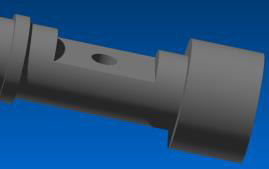 progeCAD 2D konstrukční řešení
http://solicad.com/c/progecad-popis
Instruktážní videa a manuál:
http://solicad.com/c/progecad-videa
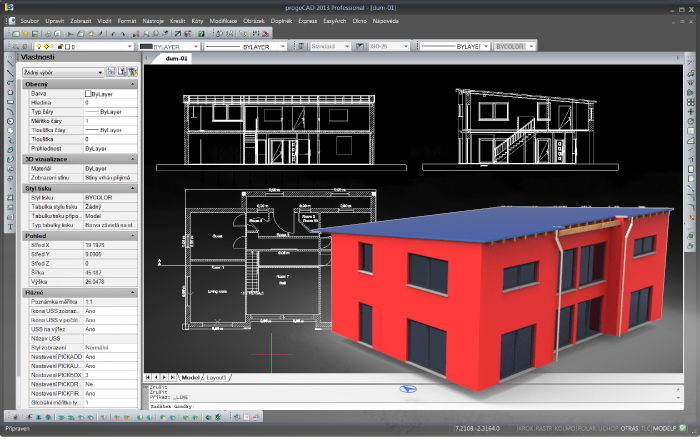 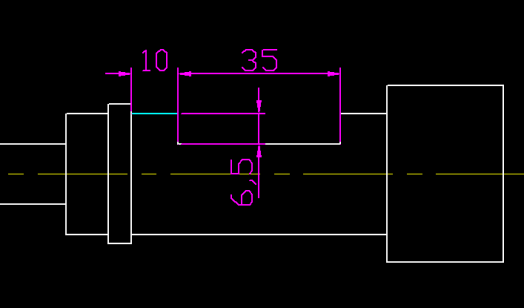 Tvorba výkresové dokumentace
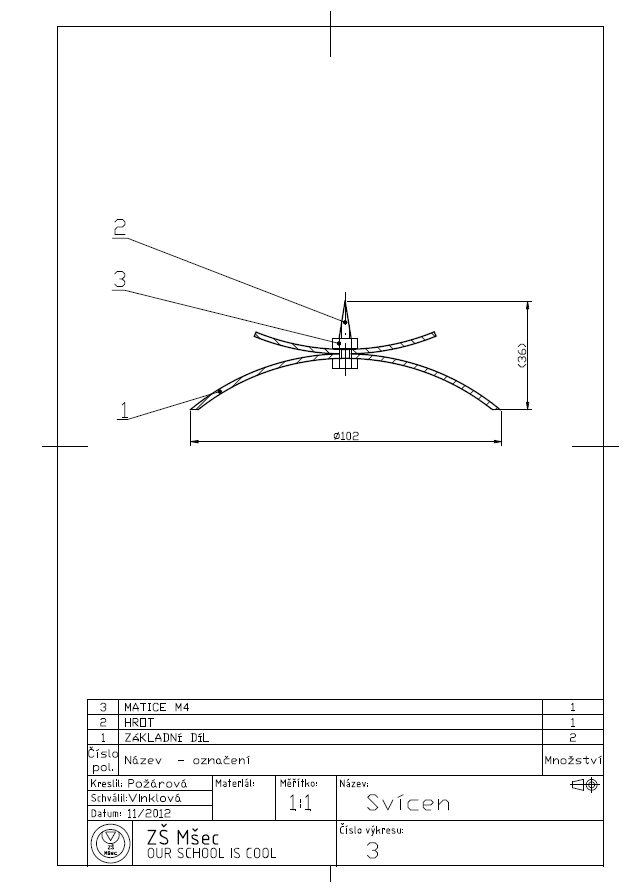 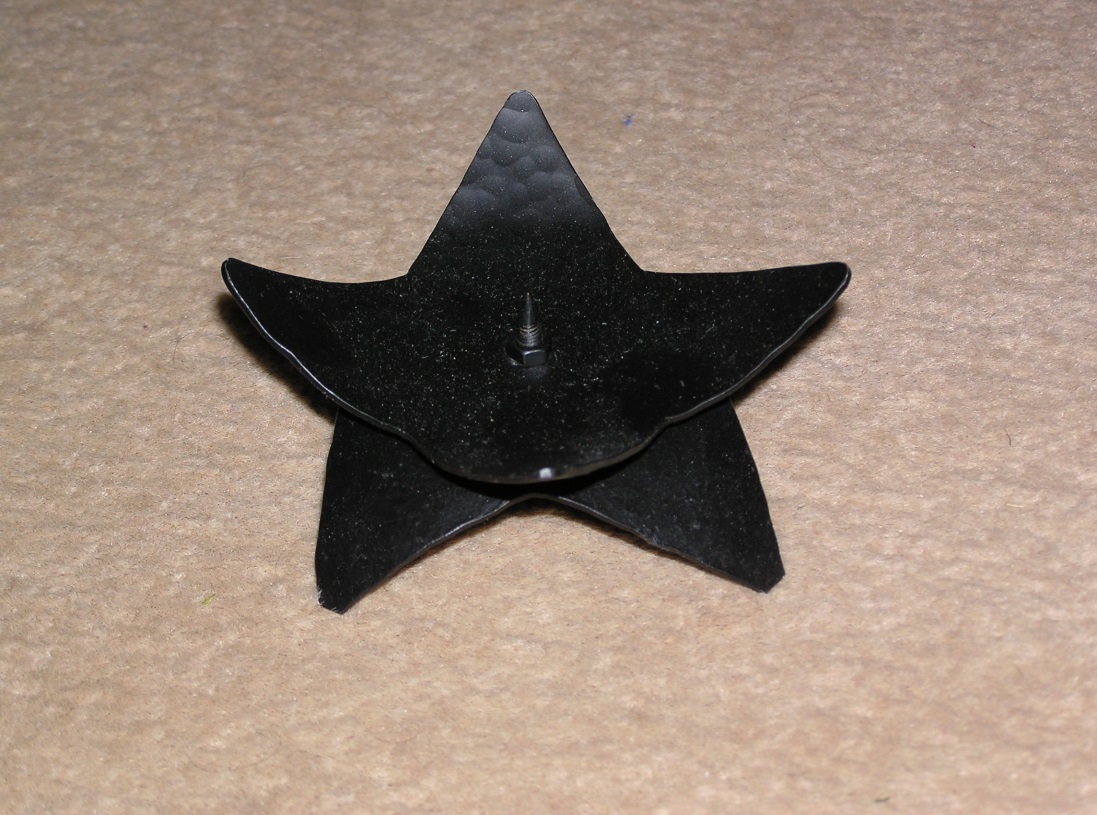 3D CAD
Současnost a budoucnost konstruování – 3D CAD (konstruování) s vazbou na CAM (výroba), CAE (inženýrské aplikace), CAQ (kvalita).
Parametrizace – geometrie modelu, vazby v sestavě jsou řízeny parametry (kóty) jsou v podobě proměnných. Možnost propojení s databázemi.
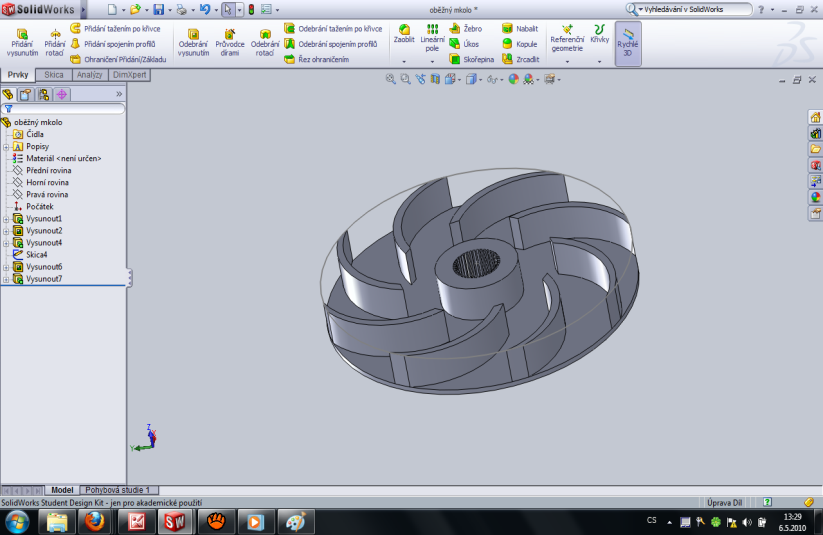 Konstruování v 3D
Oblast strojírenství a navrhování výrobků (kov, plasty).
3. generace CAD (parametrické modelování):
Autodesk Inventor;
Solid Works;
Pro Engineer.
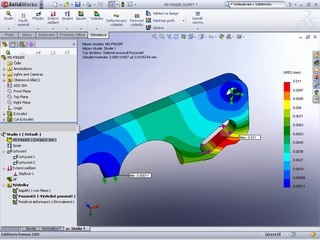 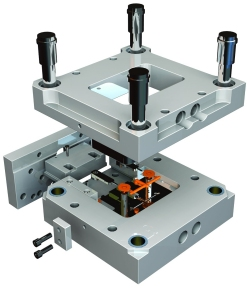 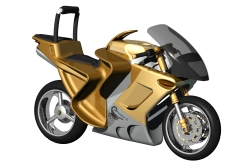 Autodesk Inventor
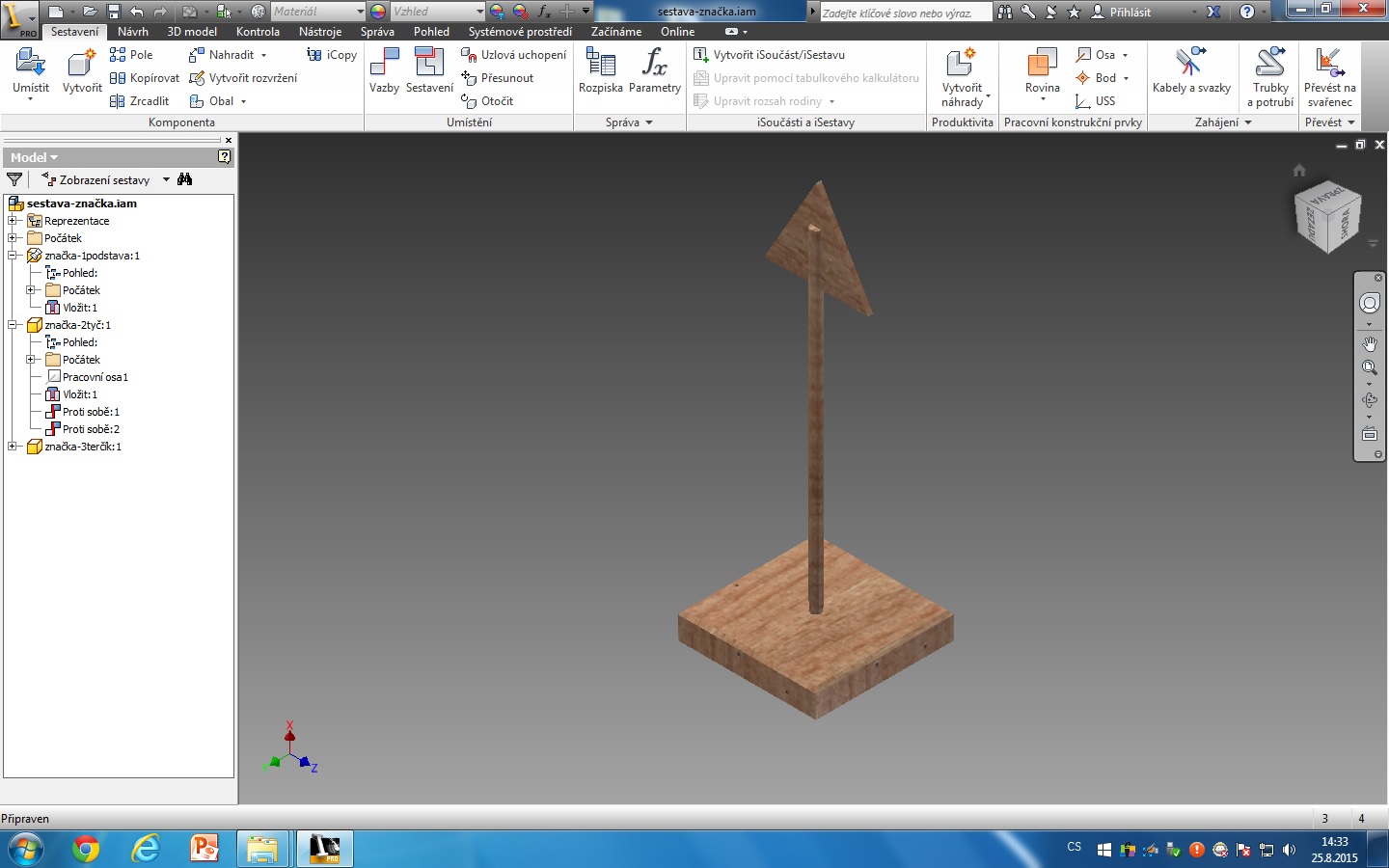 Autodesk Inventor
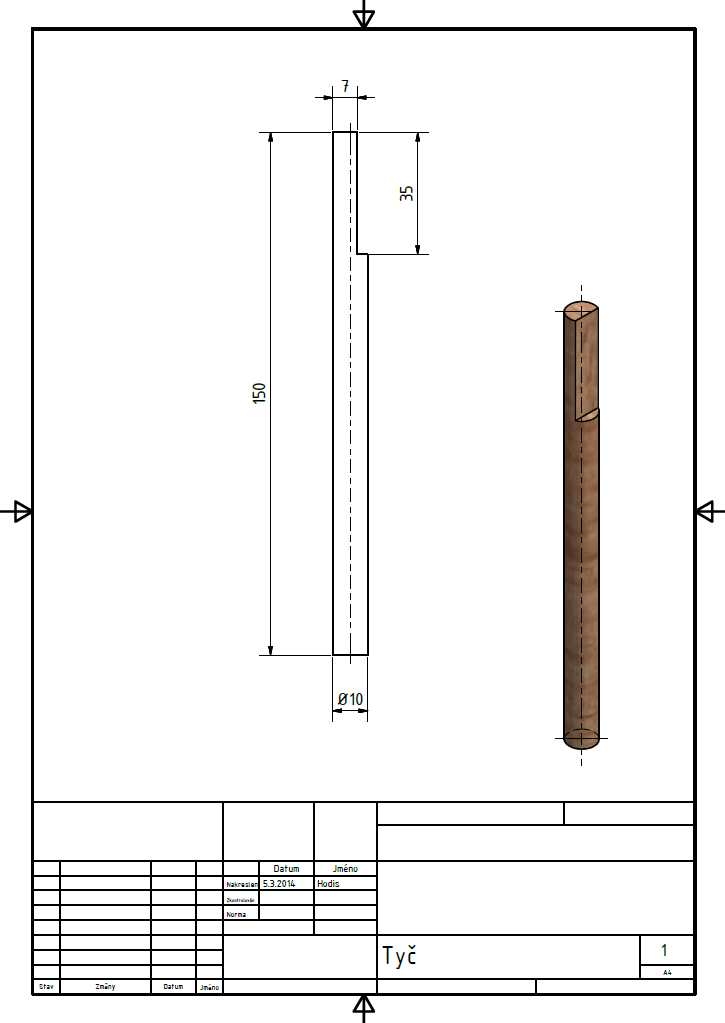 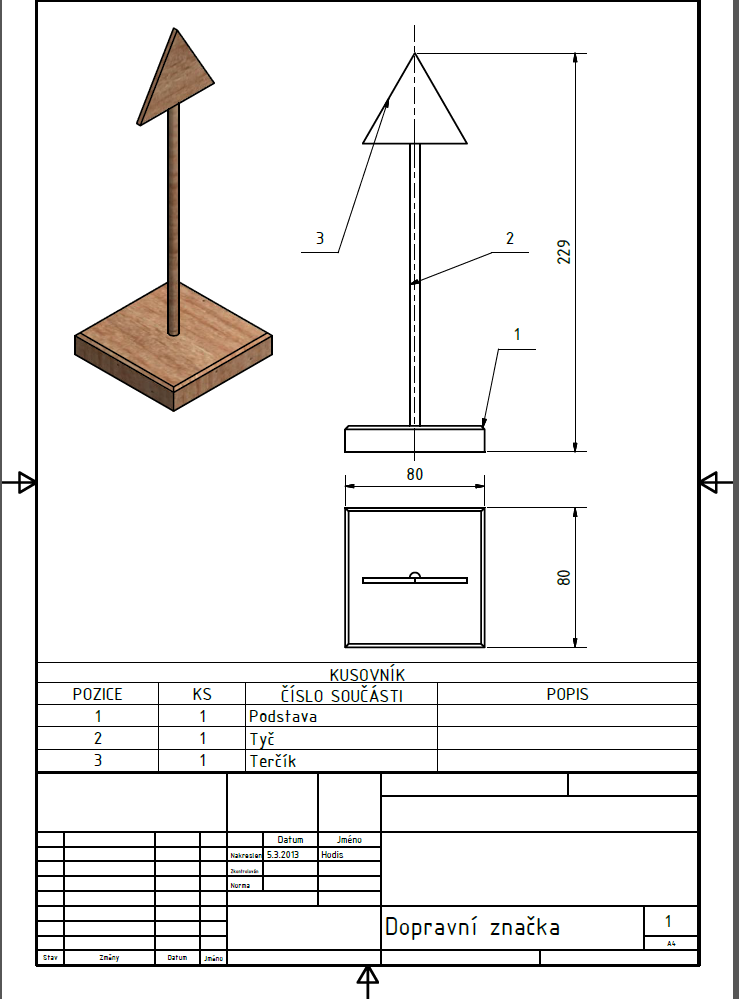 Autodesk Inventor
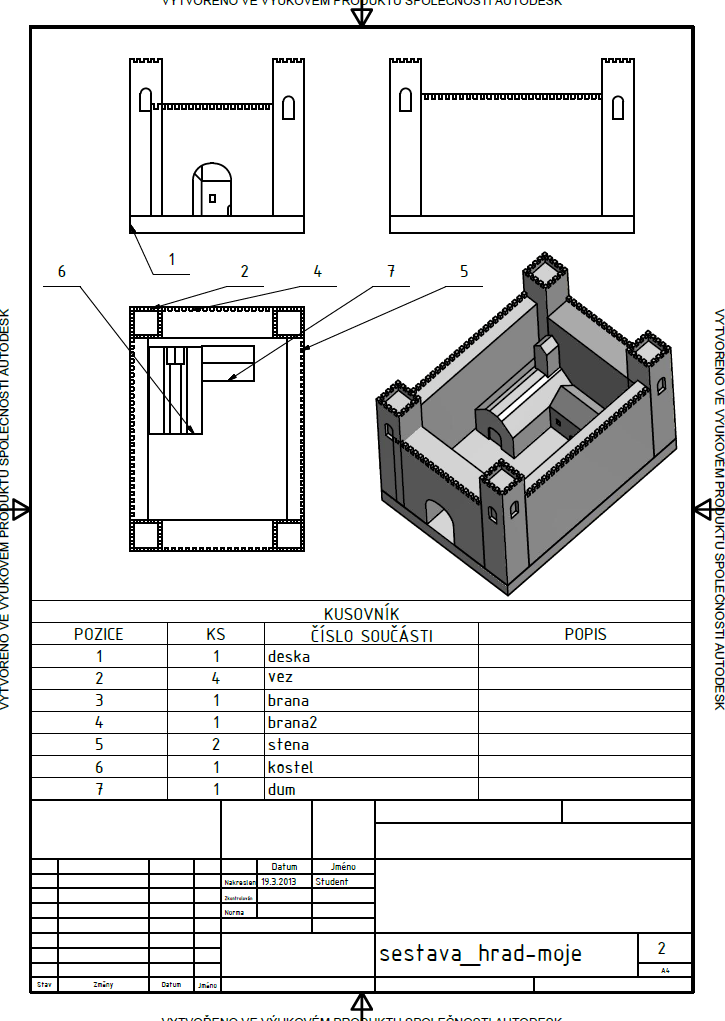 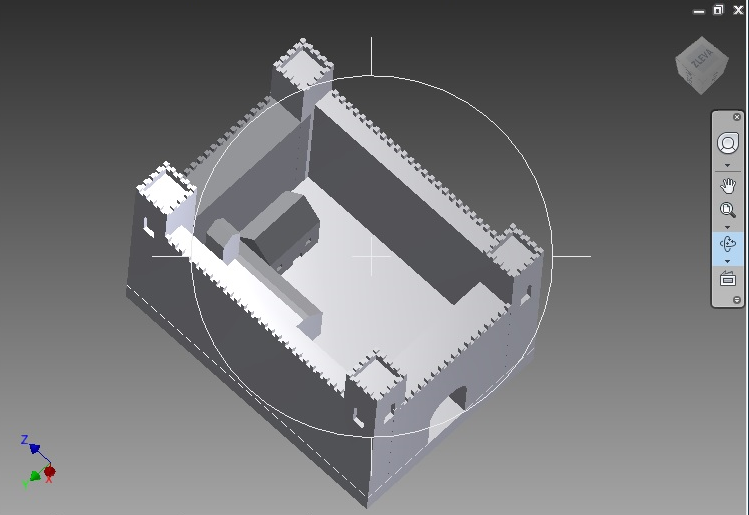 Design a konstruování v 3D
SketchUp - je nástroj pro návrh, skicování, design.
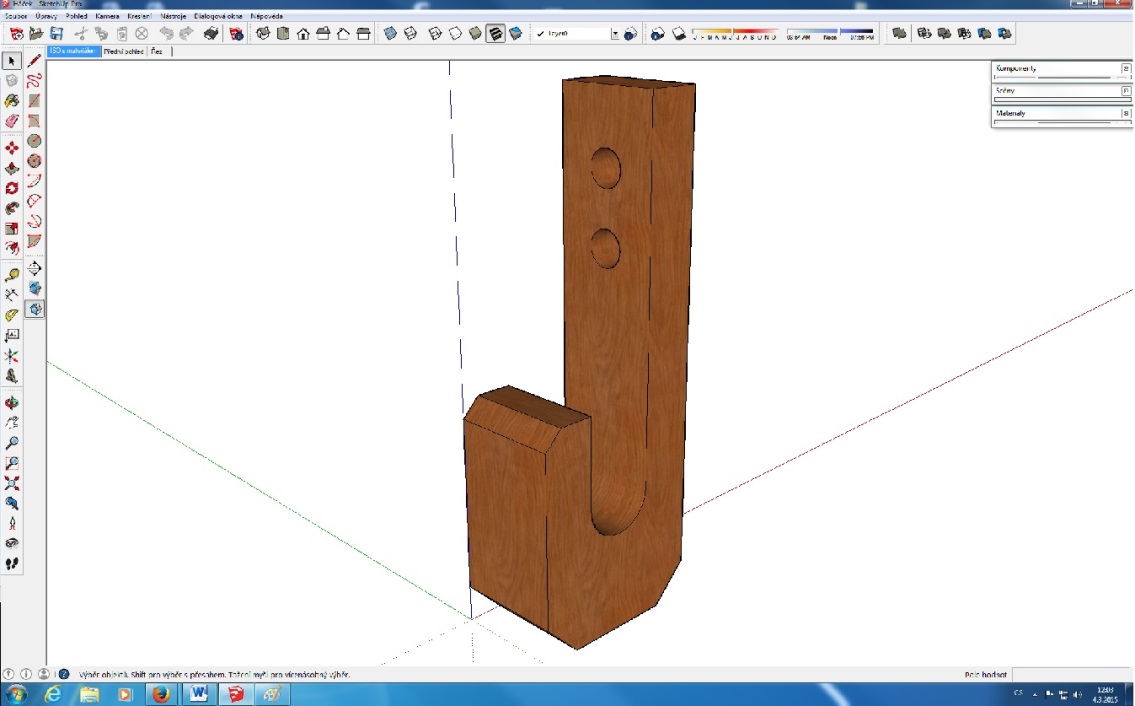 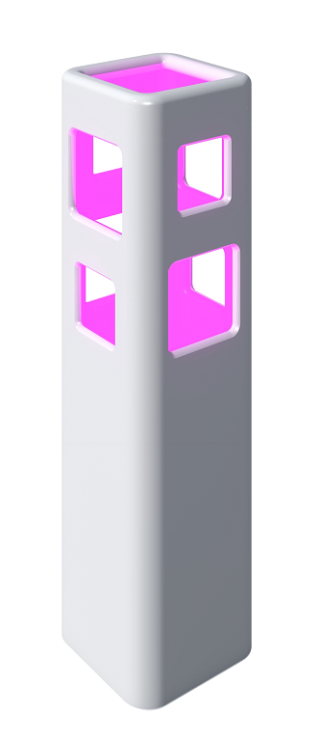 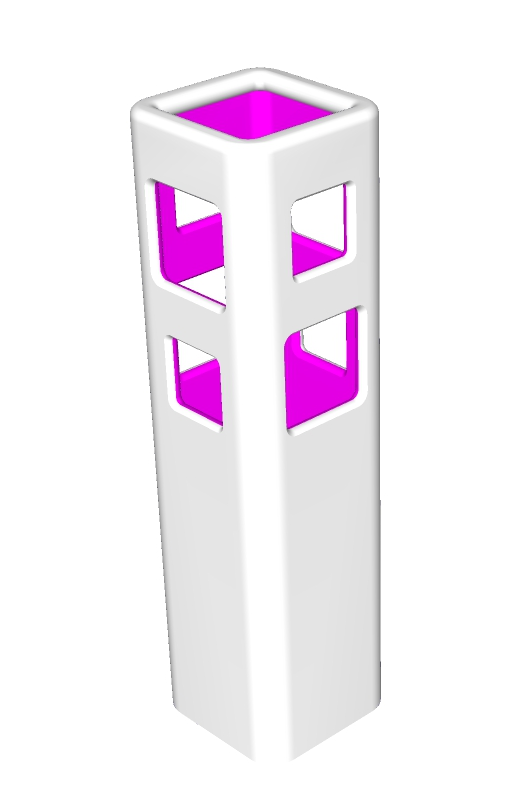 Design a konstruování v 3D
SketchUp – konstruování a vizualizace.
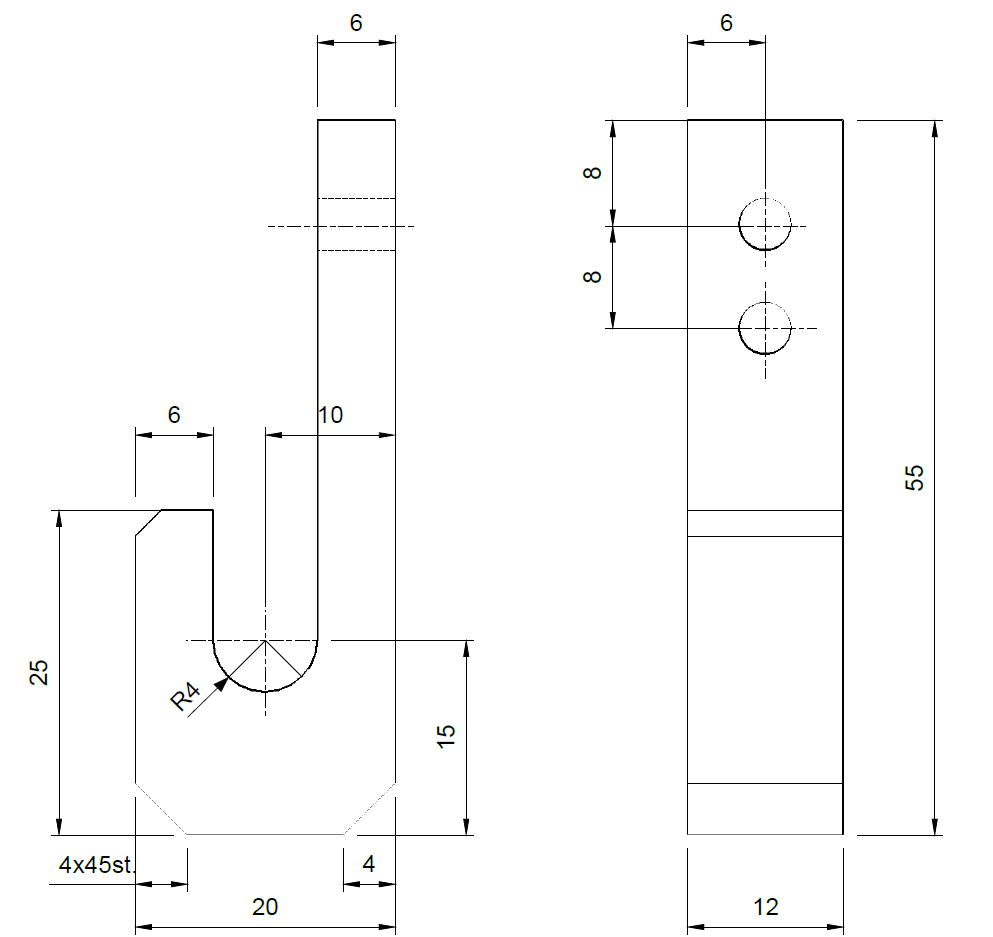 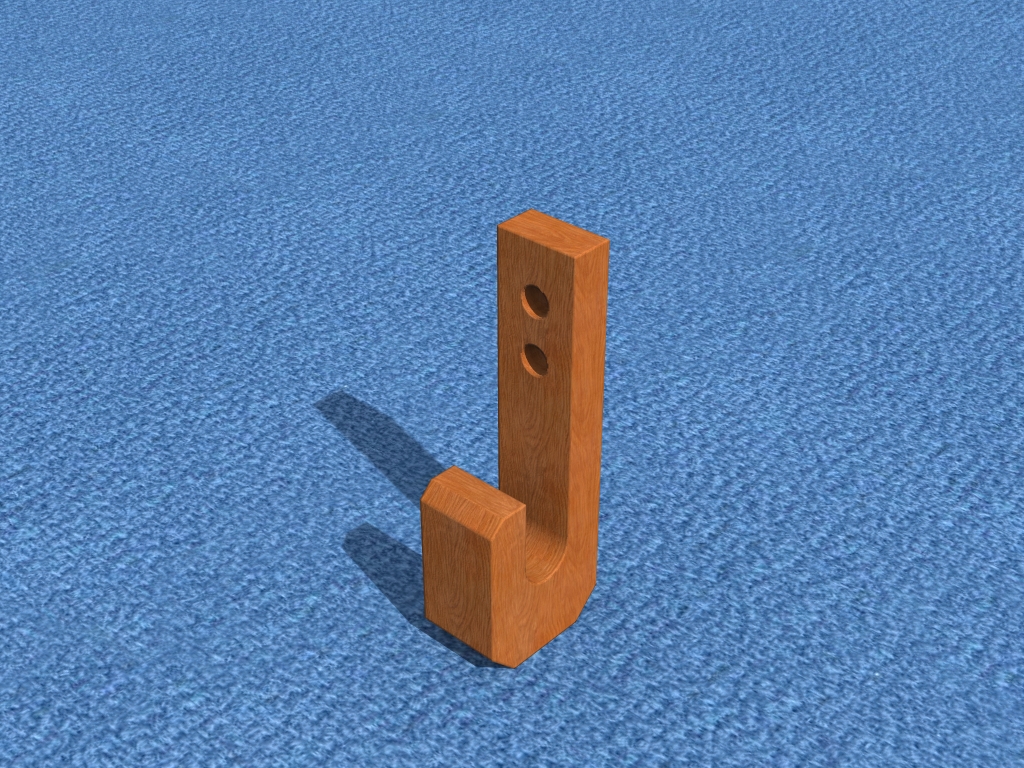 Design a konstruování v 3D
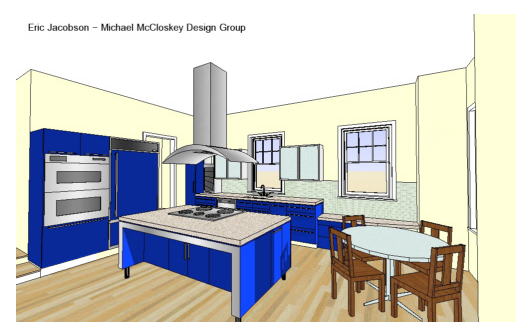 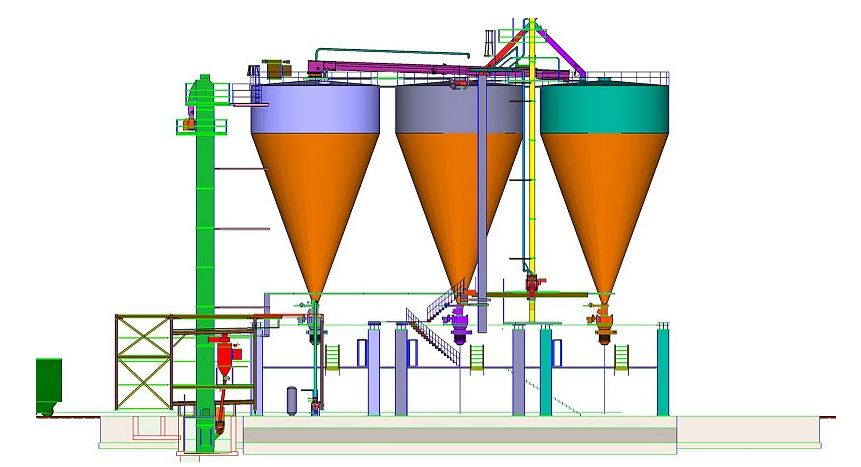 Literární a elektronické zdroje
Svoboda P. a kol. Základy konstruování, CERM: Brno, 2008, 234 s.
http://www.autodesk.cz/adsk/servlet/index?siteID=551663&id=14579222
http://www.cadstudio.cz/inventor
http://www.solidcam.cz/article.asp?nArticleID=64&nDepartmentID=4&nLanguageID=1
http://www.solidvision.cz/solidworks-2010/
http://www.solidworks.com/sw/products/cad-software-3d-design.htm
http://www.frotime.com/